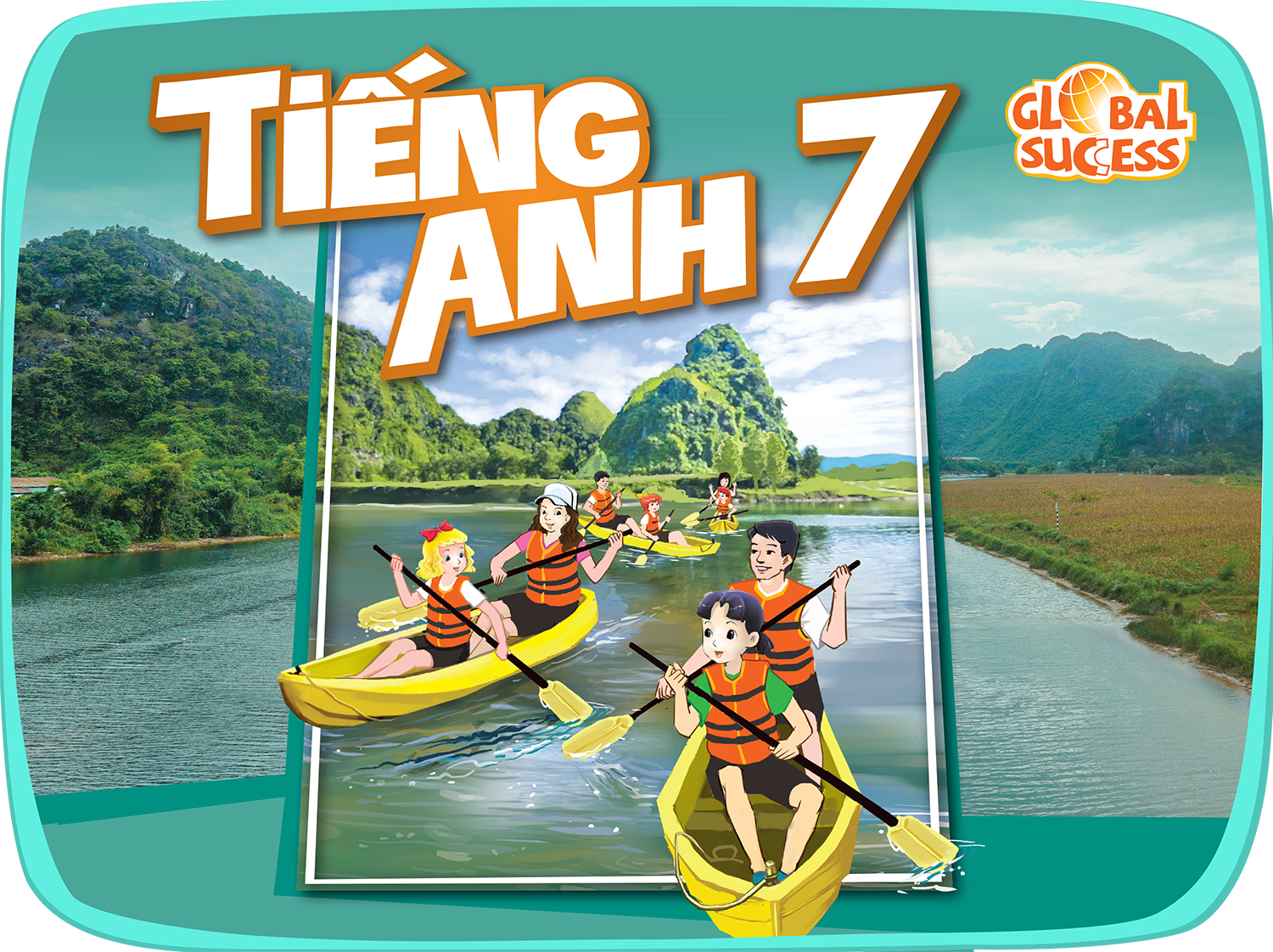 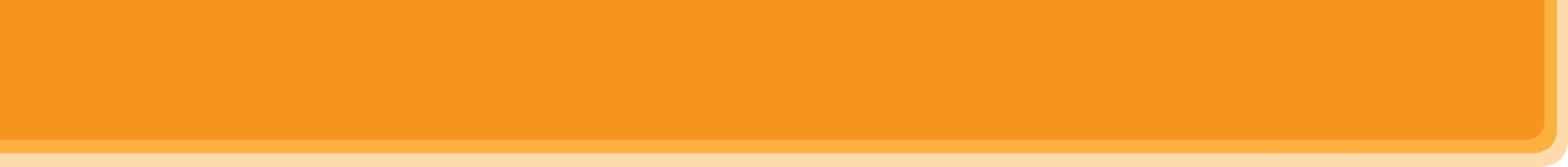 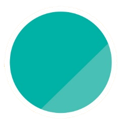 7
TRAFFIC
Unit
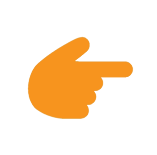 LESSON 5: SKILLS 1
HOW TO AVOID TRAFFIC ACCIDENTS
ROAD SAFETY
READING
SPEAKING
Unit
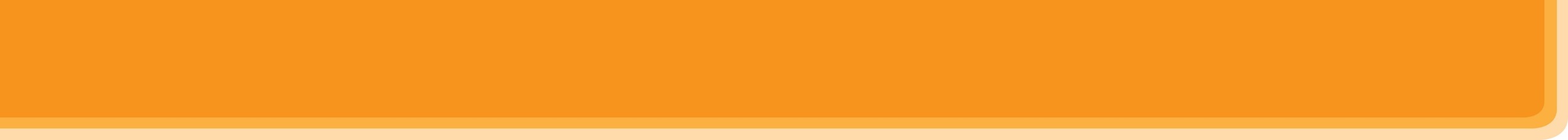 WARM-UP
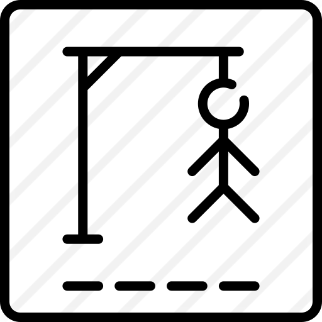 D A N G E R O U S
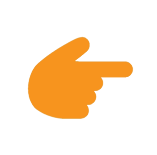 LESSON 5: SKILLS 1
WARM-UP
Game: Hangman
* Vocabulary
Task 1: Look at the picture. Can you see anything that is dangerous? 
Task 2: Read the following text and choose the correct answer. 
Task 3: Read the text again and answer the questions.
READING
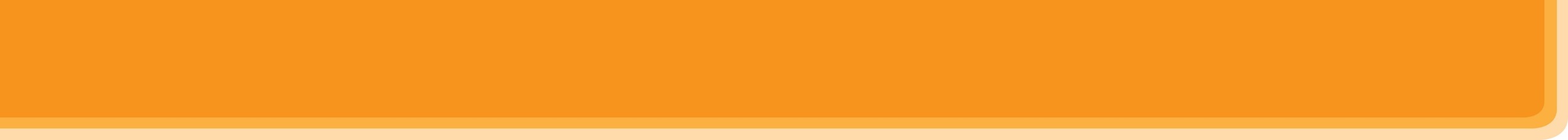 VOCABULARY
pedestrian (n)
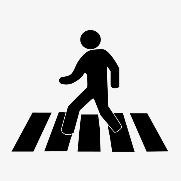 /pəˈdestriən/
người đi bộ
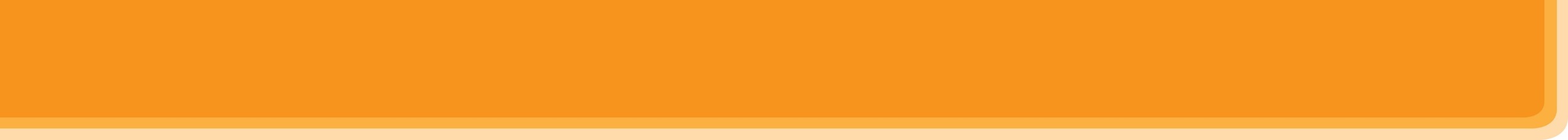 VOCABULARY
passenger (n)
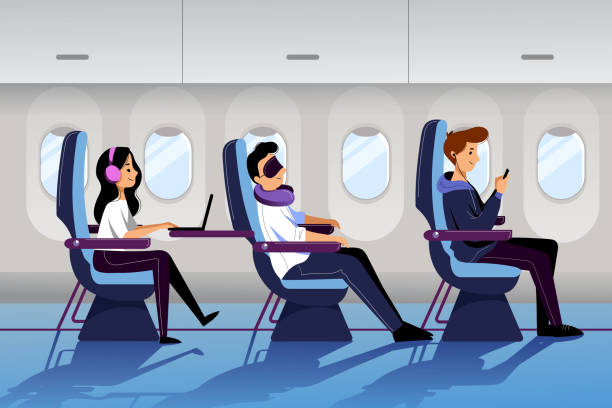 /ˈpæsɪndʒə(r)/
hành khách
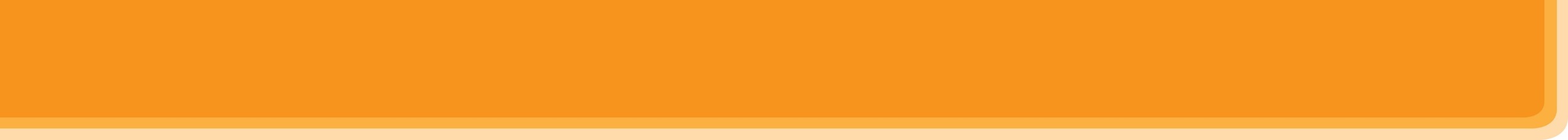 VOCABULARY
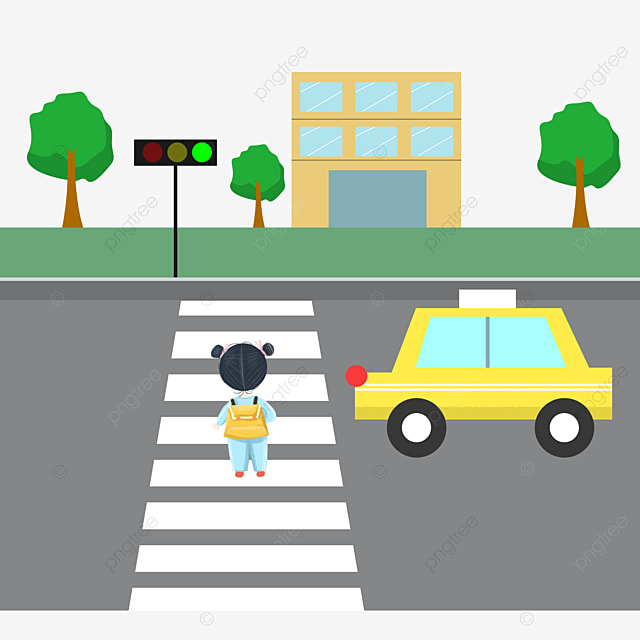 obey (v)
/əˈbeɪ/
tuân thủ
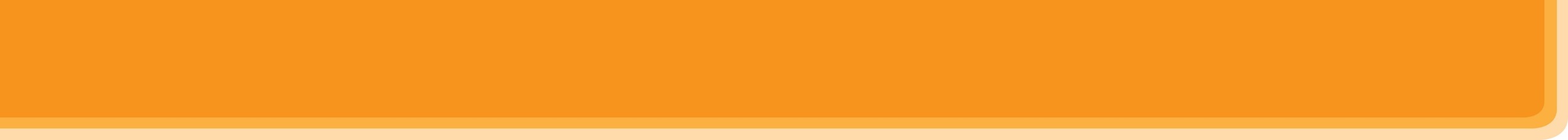 VOCABULARY
seatbelt (n)
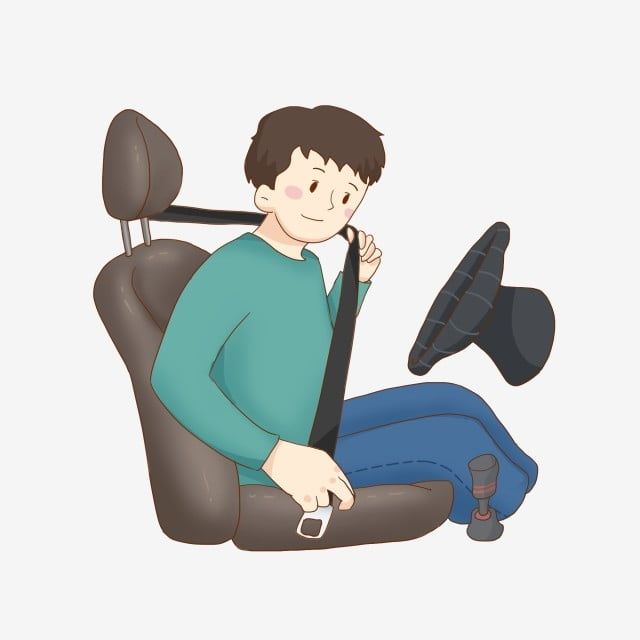 /ˈsiːtbelt/
dây an toàn
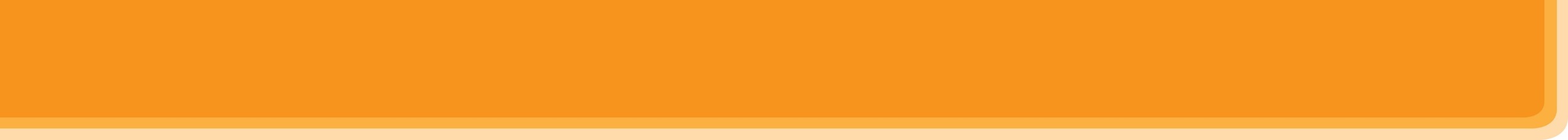 VOCABULARY
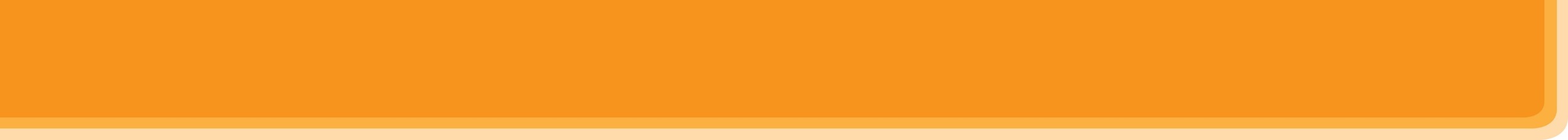 READING
1
Look at the pictures and discuss the question.
Can you see anything that is dangerous?
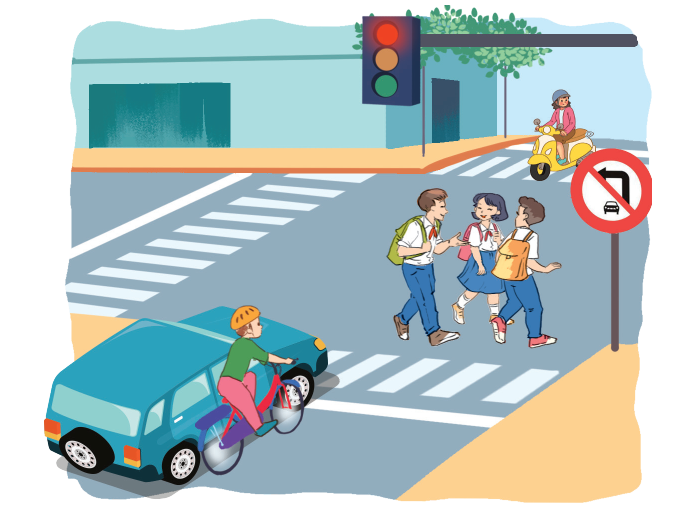 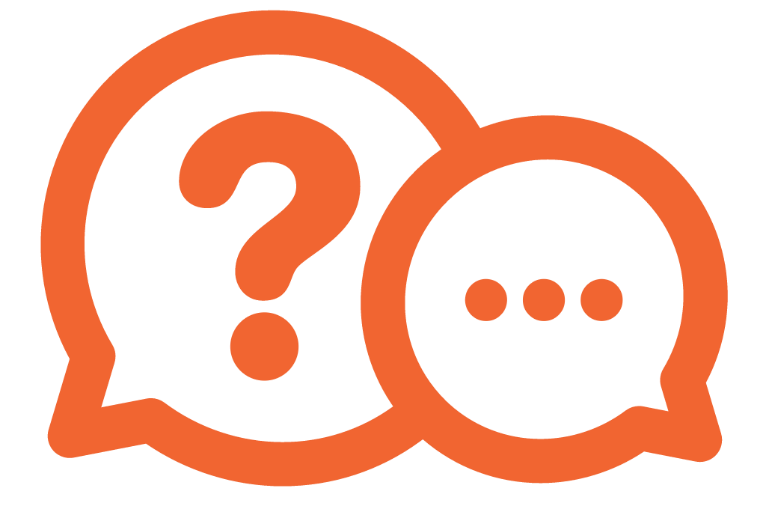 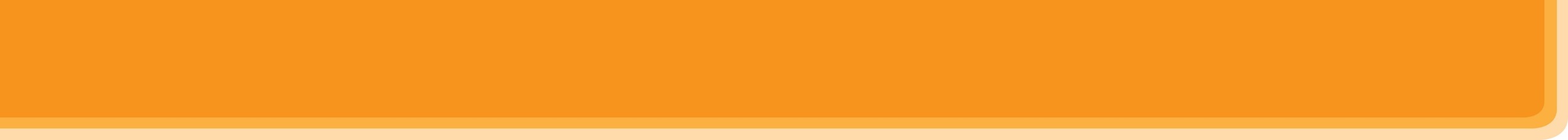 READING
2
Read the following text and choose the correct answer.
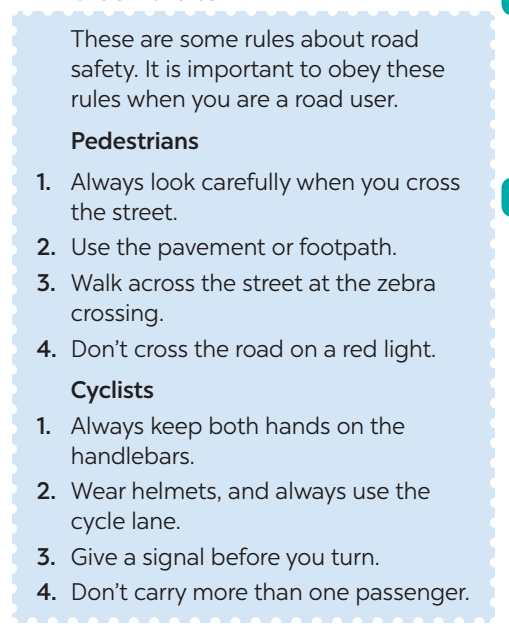 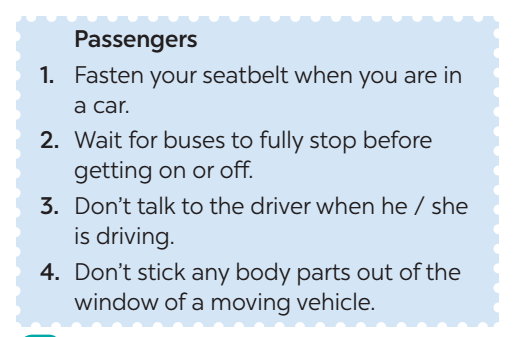 This text is about ______.
A. rules for pedestrians
B. traffic lights
C. traffic rules
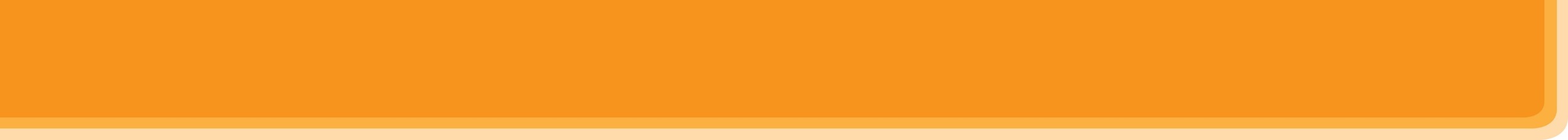 READING
3
Read the text again and answer the questions
1. Where should pedestrians cross the street?
     ________________________________________________2. Which lane should you use when riding a bike?
     ________________________________________________3. What should you do before you turn while riding a bike?
     ________________________________________________4. What must you do when you get on or off a bus?
     ________________________________________________5. What mustn’t you do when you are in a moving vehicle?
     ________________________________________________
They shoud cross the street at the zebra crossing.
We should use the cycle lane.
We should give a signal.
We must wait for buses to fully stop before getting on or off.
We mustn’t stick any body parts out of the window.
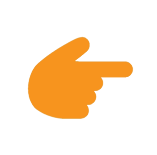 LESSON 5: SKILLS 1
WARM-UP
Game: Hangman
* Vocabulary
Task 1: Look at the picture. Can you see anything that is dangerous? 
Task 2: Read the following text and choose the correct answer. 
Task 3: Read the text again and answer the questions.
READING
Task 4: Work in groups. Ask and answer the question. Make a list. 
Task 5: Read the sentences. Discuss who is being safe, and who isn’t.
Task 6: Give advice on dangerous situations on the road.
SPEAKING
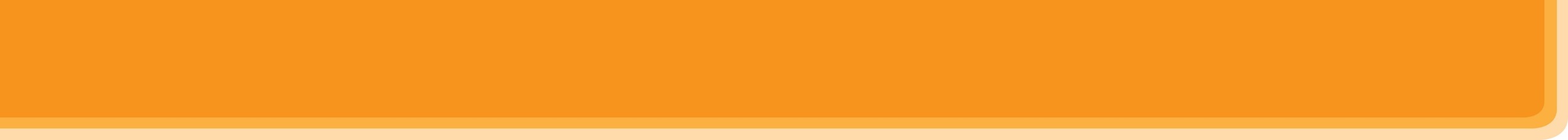 SPEAKING
4
Work in groups. Ask and answer the following question.
When you are a road user, what should you NOT do? Make a list.
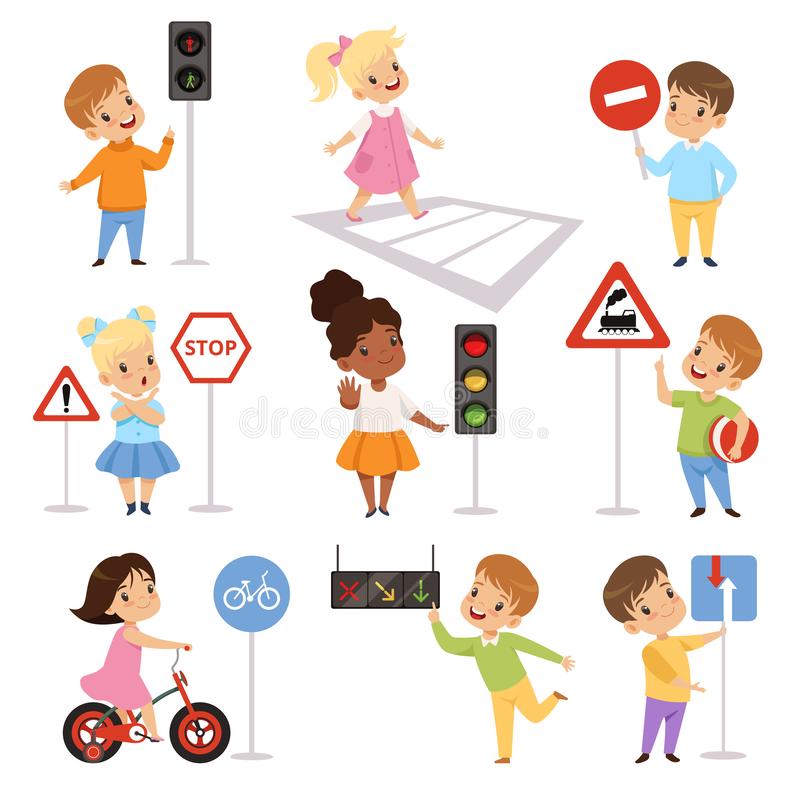 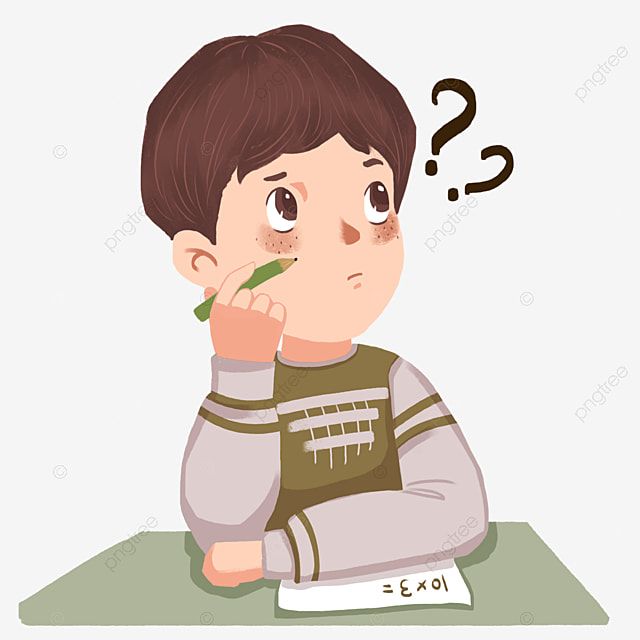 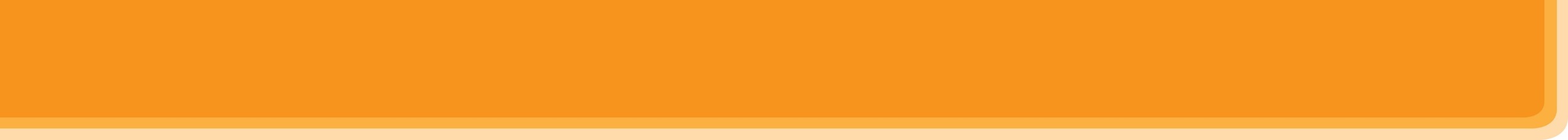 SPEAKING
5
Read the following sentences about these people. 
Then work in groups. Discuss who is being safe, and who isn’t.
1. Hoang is riding a bike, and he is wearing a helmet.2. It is raining hard, but Mr Long is driving quickly.3. The students are standing in a line to get on the school bus.4. Mr Binh is taking his daughter to school on his motorbike. She is sitting in front of him.5. Michelle is cycling to school and she is waving and shouting to her friends.
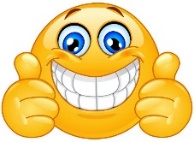 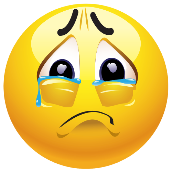 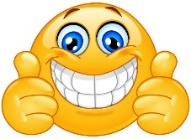 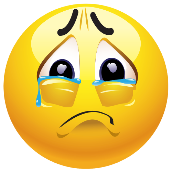 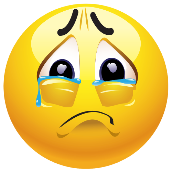 6
Give advice on dangerous situations on the road.
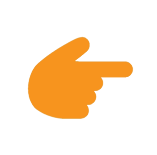 LESSON 5: SKILLS 1
WARM-UP
Game: Hangman
* Vocabulary
Task 1: Look at the picture. Can you see anything that is dangerous? 
Task 2: Read the following text and choose the correct answer. 
Task 3: Read the text again and answer the questions.
READING
Task 4: Work in groups. Ask and answer the question. Make a list. 
Task 5: Read the sentences. Discuss who is being safe, and who isn’t.
Task 6: Give advice on dangerous situations on the road.
SPEAKING
CONSOLIDATION
Wrap-up
Homework
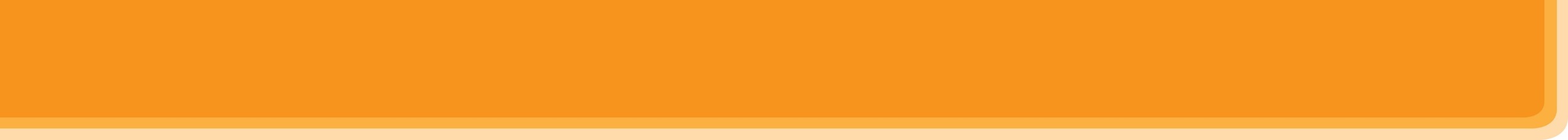 CONSOLIDATION
1
WRAP-UP
READING
SPEAKING
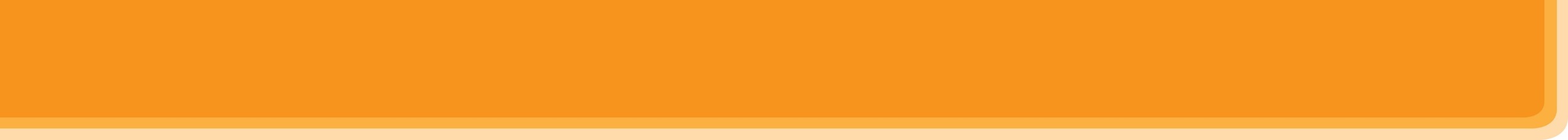 CONSOLIDATION
2
HOMEWORK
Do exercises in the workbook.
Prepare for the next lesson: Skills 2
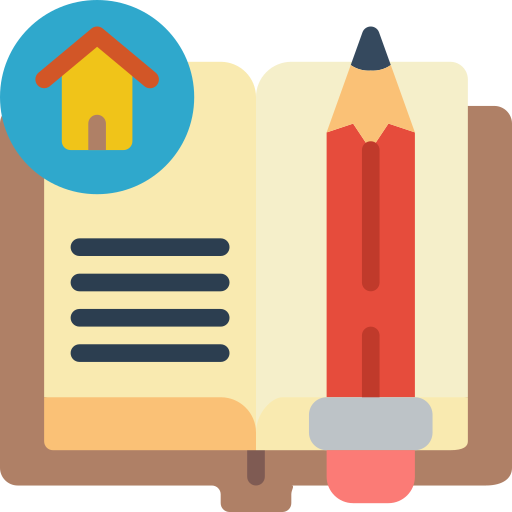